FRAZIONI ?  Che problema !?
Frazione di un numero :
dall’intero alla frazione
dalla frazione all’intero
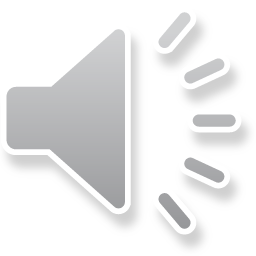 OCCHIO alla parola INTERO !
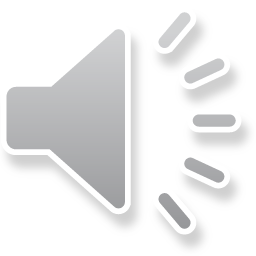 PROCEDIMENTO
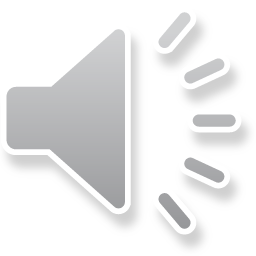 Un diagramma a blocchi . . . per amico !
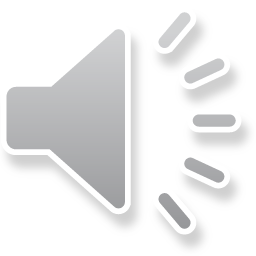 Calcolando, calcolando . . . imparo !
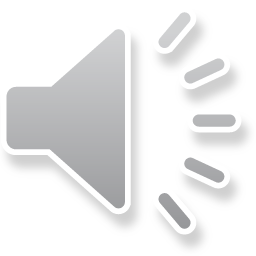 IL GIOCO DIVENTA . . . INTERESSANTE !
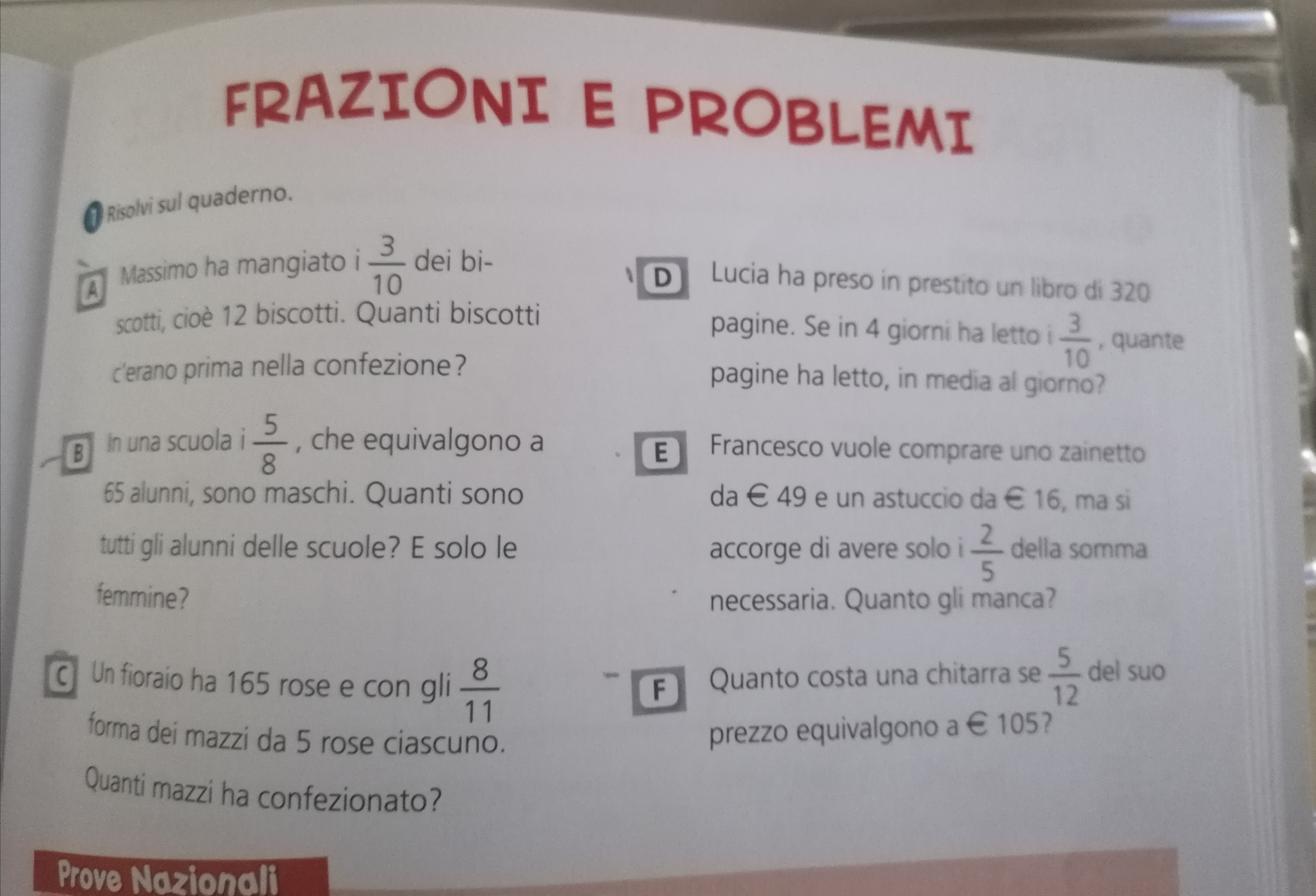 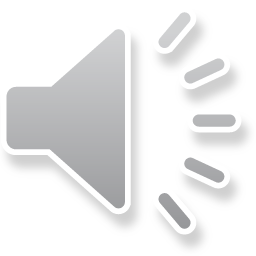 OCCHIO al Valore della frazione (NON conosciamo l’INTERO)
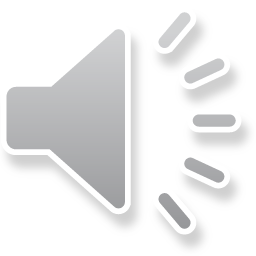 L’importanza della lettura del TESTO
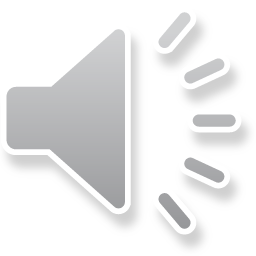 PROCEDIMENTO
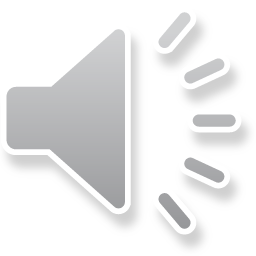 TEMPO DI . . . CALCOLI !
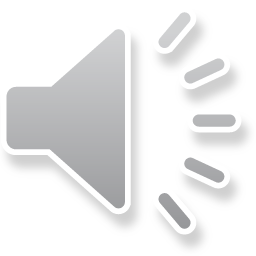 FRAZIONI E SEGMENTI
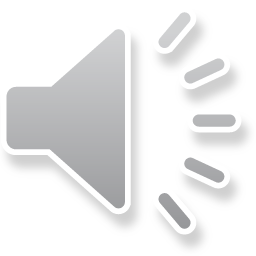 VERIFICA
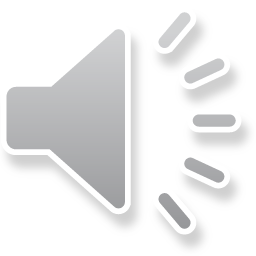 Se riesci a completare sei un mostro di bravura!
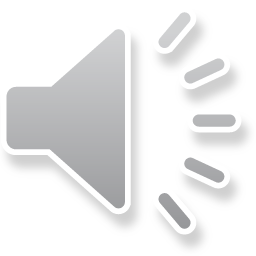 LA RESA DEI CONTI !
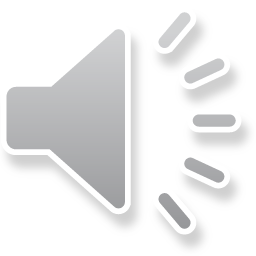 NON farti ingannare dal TESTO della consegna : leggi per capire e POI esegui!!!
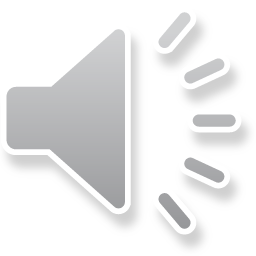 SINAPSI IN  . . . AZIONE!!!
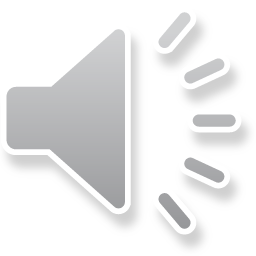 Per superare le PROVE INVALSI
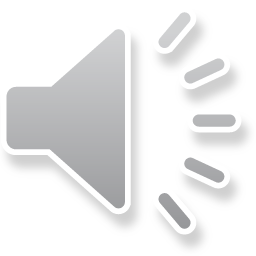 ALLENAMENTO INTENSO . . .
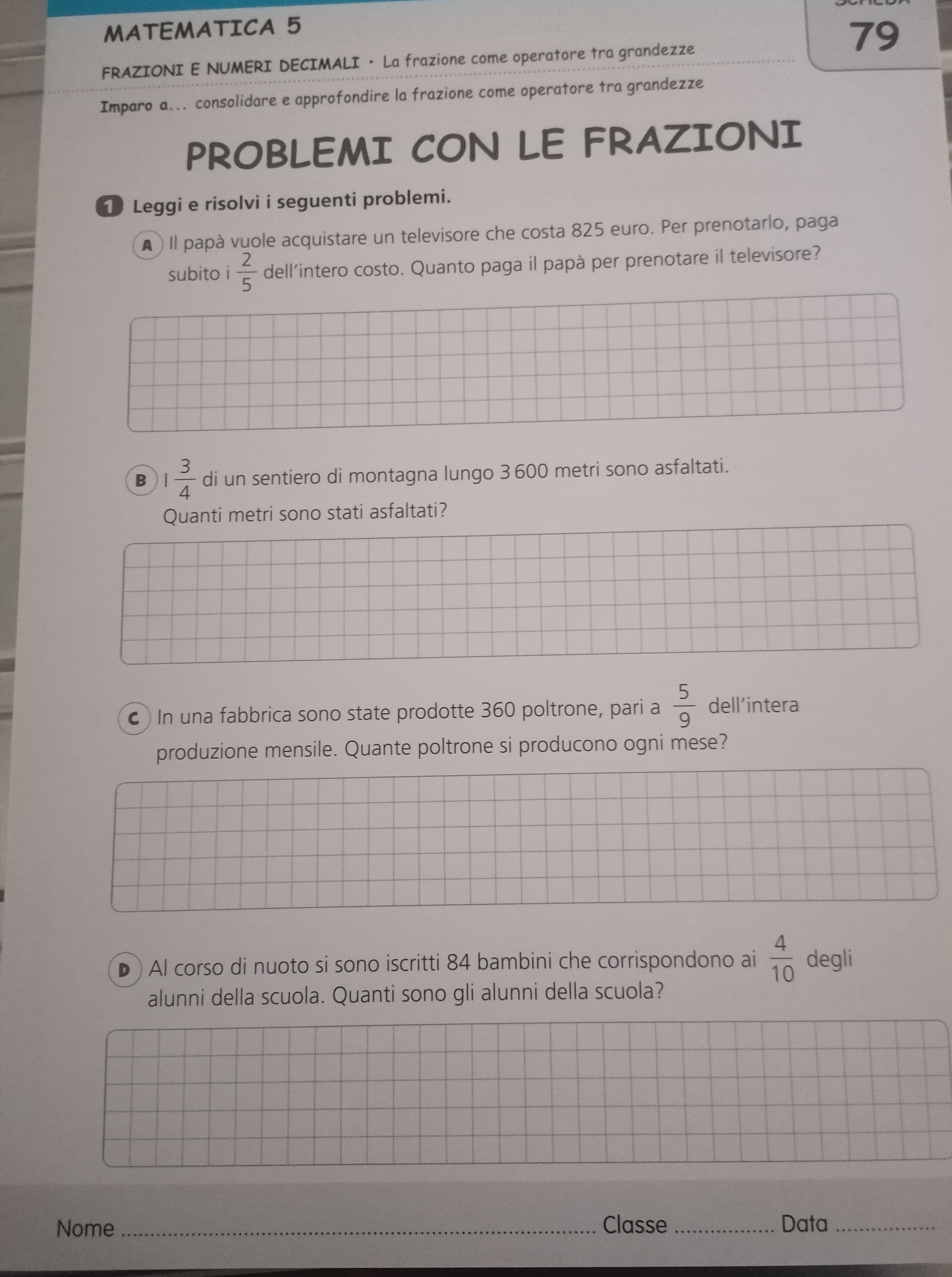 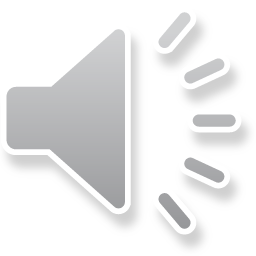